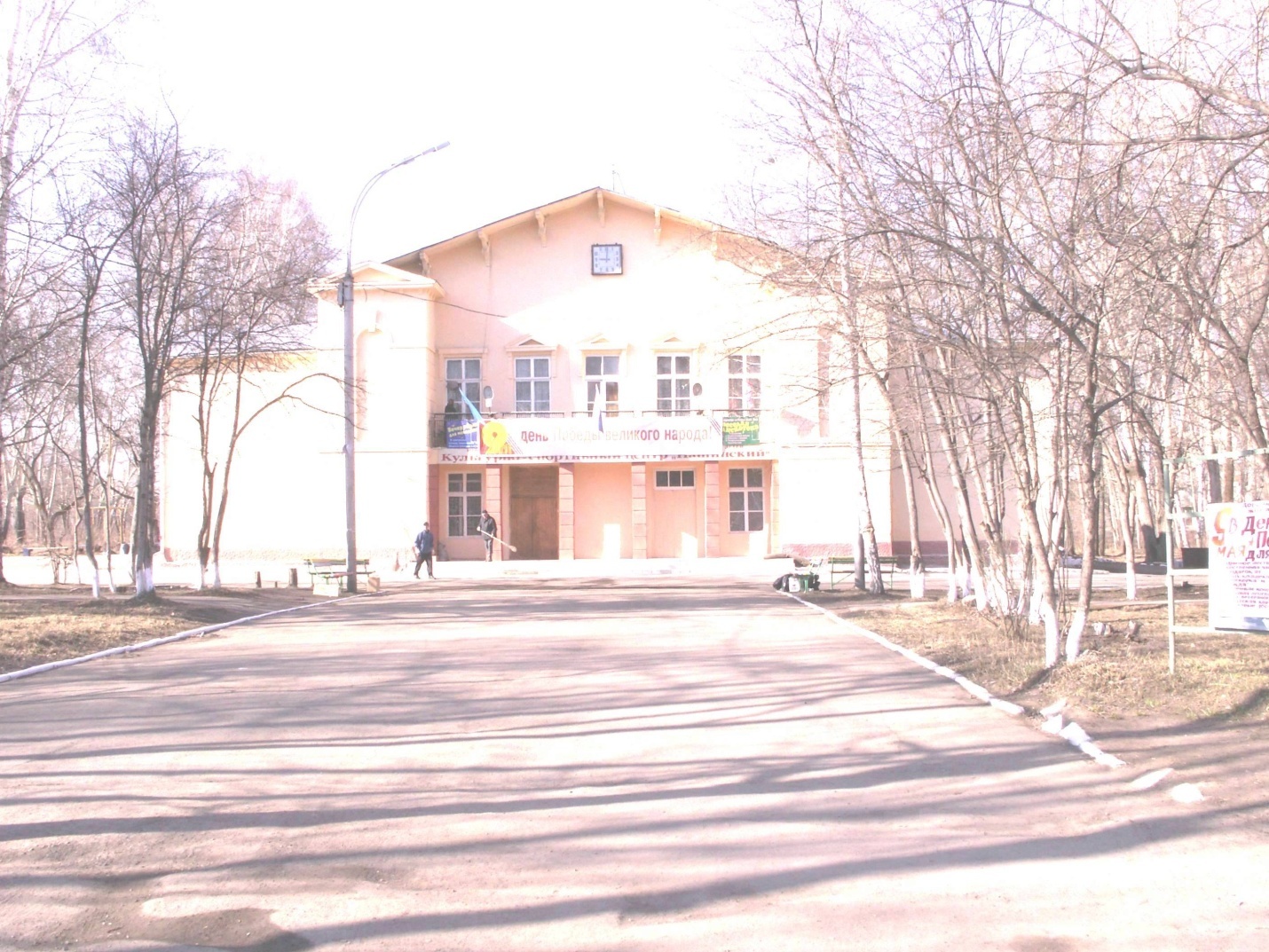 МУНИЦИПАЛЬНОЕ БЮДЖЕТНОЕ УЧРЕЖДЕНИЕ
ДОПОЛНИТЕЛЬНОГО ОБРАЗОВАНИЯ ГОРОДА НОВОСИБИРСКА
«ЦЕНТР ВНЕШКОЛЬНОЙ РАБОТЫ «ПАШИНСКИЙ»
Профильный день«ГОРОД МАСТЕРОВ»
Культурологический профиль
Педагог-организаторГуляшова Ольга Анатольевна
Цель программы: расширение кругозора детей, обогащение их духовно-нравственной культуры путём вовлечения их в активную творческую деятельность
Задачи программы:  раскрыть творческий потенциал обучающихся средствами игровой, творческой деятельности; создать систему интересного, разнообразного, активного и познавательного отдыха детей;  создать атмосферу психологического комфорта для каждого ребенка
Прикладное творчество«Народные мотивы»
задачи :     - познакомить с узорами в изделиях мастеров г. Городца и основными этапами росписи;     - развить познавательную активность детей, творческую фантазию, художественный вкус;   - формировать практические умения и навыки рисования с образца;   - Учить детей составлять узор по мотивам Городецкой росписи;    - совершенствовать навыки рисования кистью декоративных элементов Городецкой росписи;    - воспитывать интерес к искусству Городецких мастеров, уважение к творческому наследию
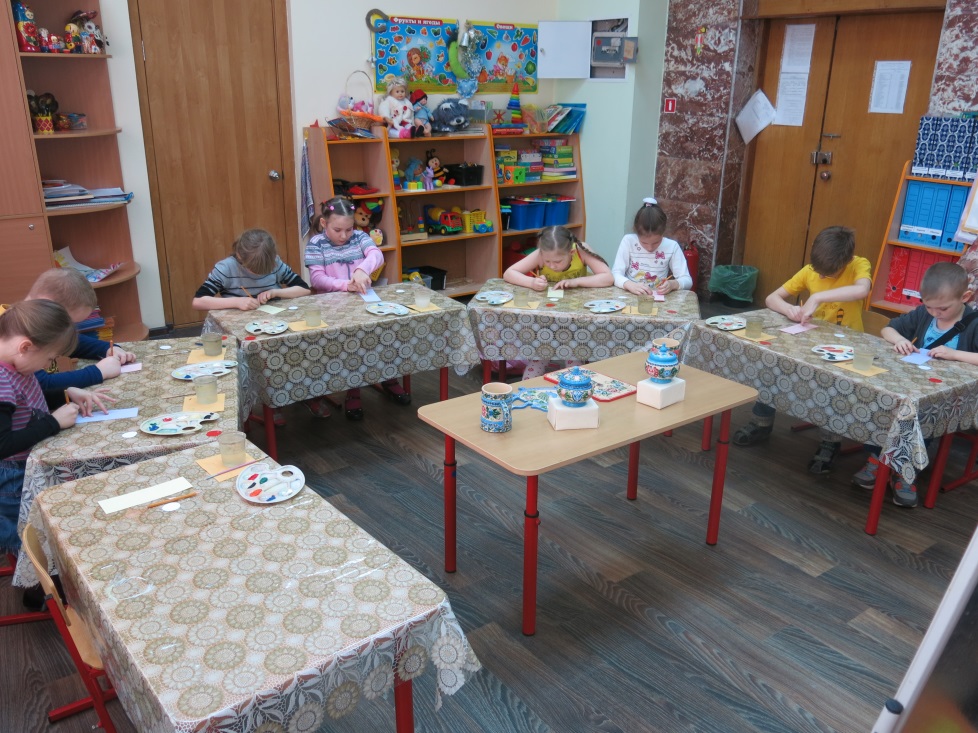 Прикладное творчество«Народные мотивы»
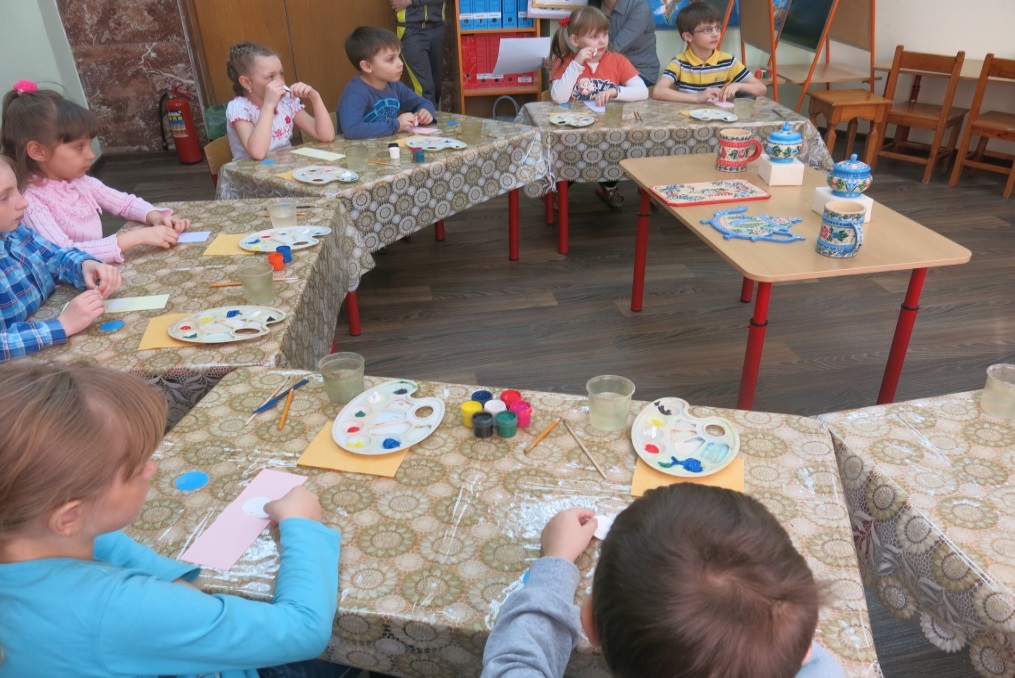 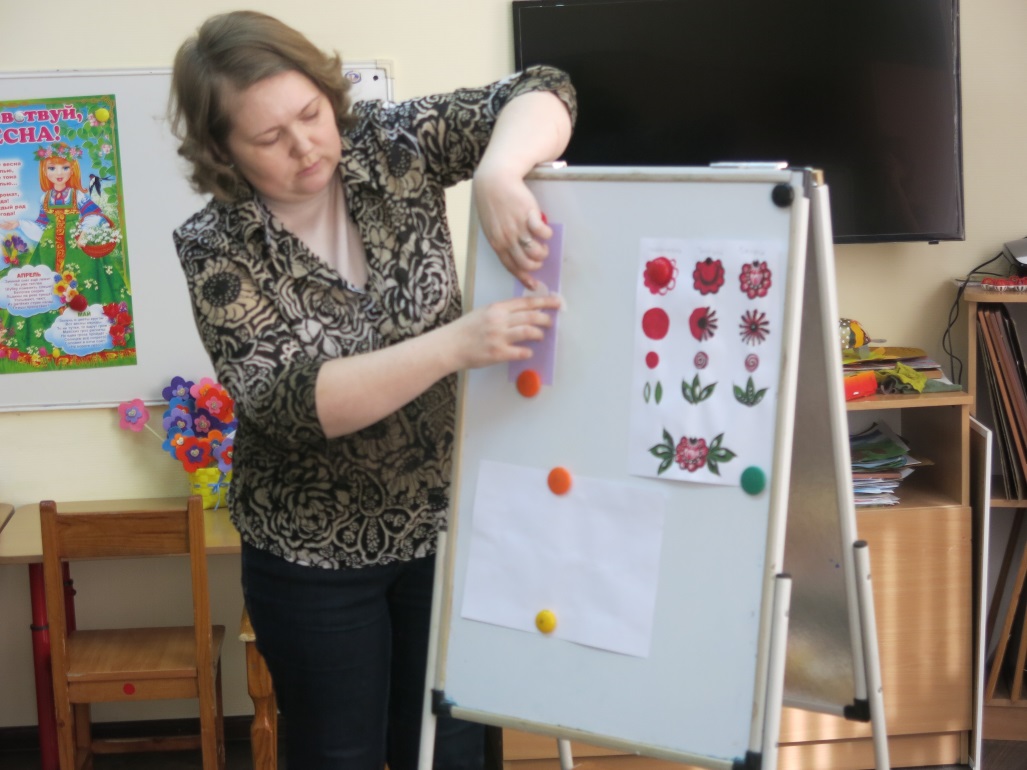 Танцевальная программа«Весёлые варежки»
Задачи:
- вовлечь детей в творческий процесс;
- создать эмоциональный контакт между детьми;
- способствовать развитию познавательного интереса к искусству музыки и танца;
- мотивировать детей к дальнейшему физическому развитию
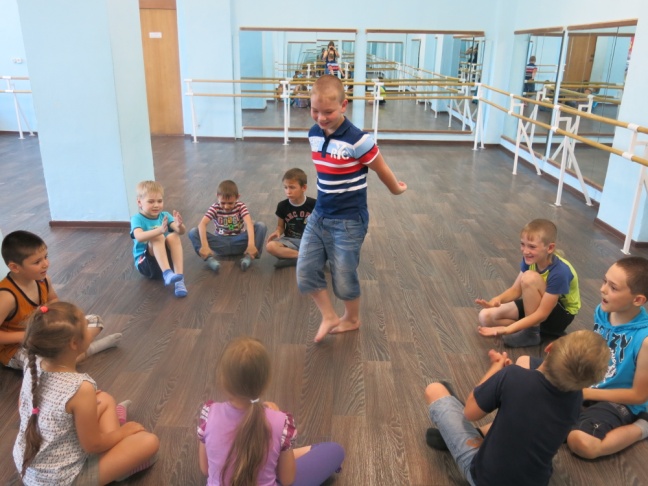 Танцевальная программа«Весёлые варежки»
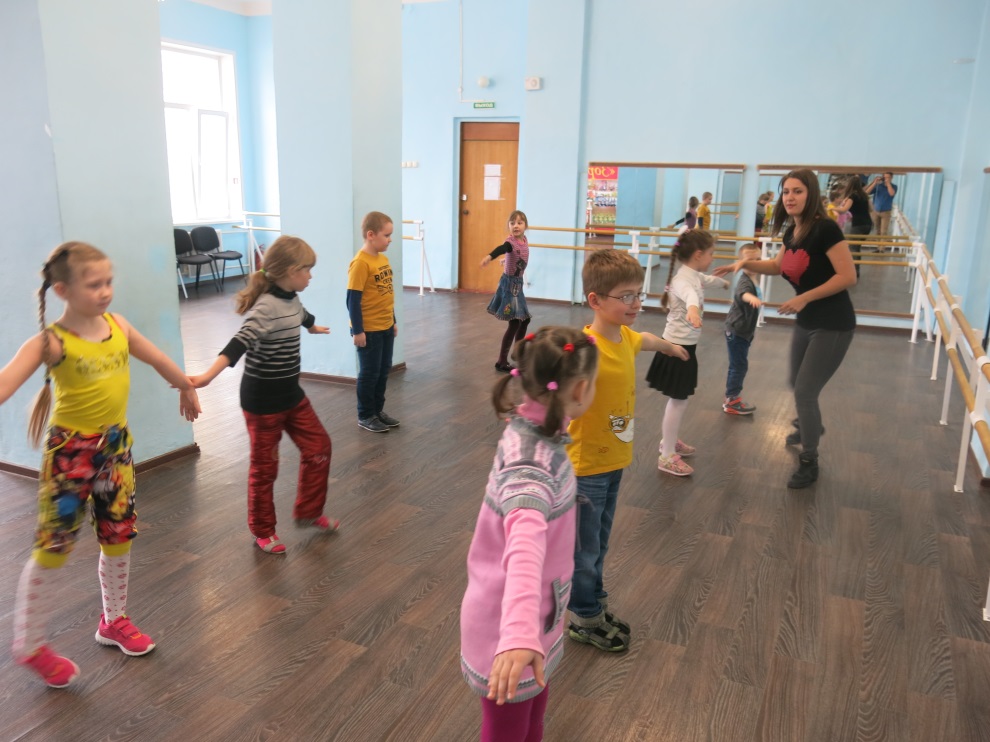 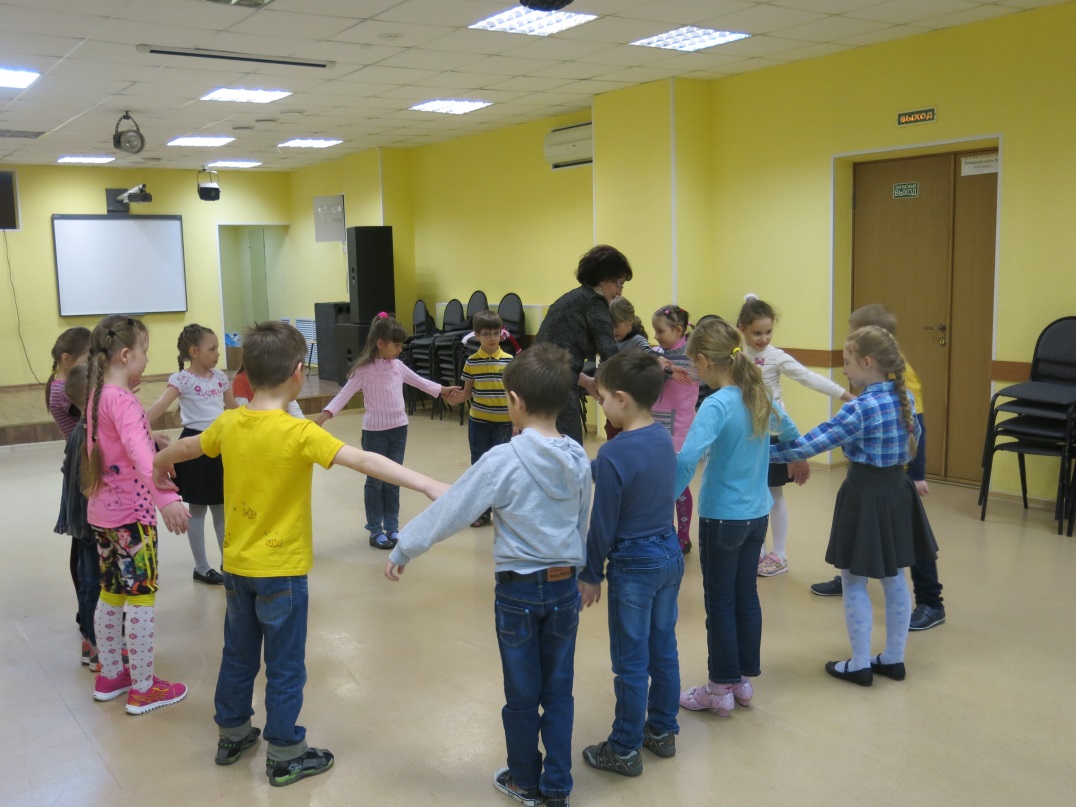 Музыкальное творчество«Русские узоры»
Задачи:
- способствовать развитию интереса к традицион-ным, русским ремёслам, через видение прекрасного;
- приобщить к традиционной народной певческой культуре;
- познакомить с обрядовыми народными играми
Музыкальное творчество«Русские узоры»
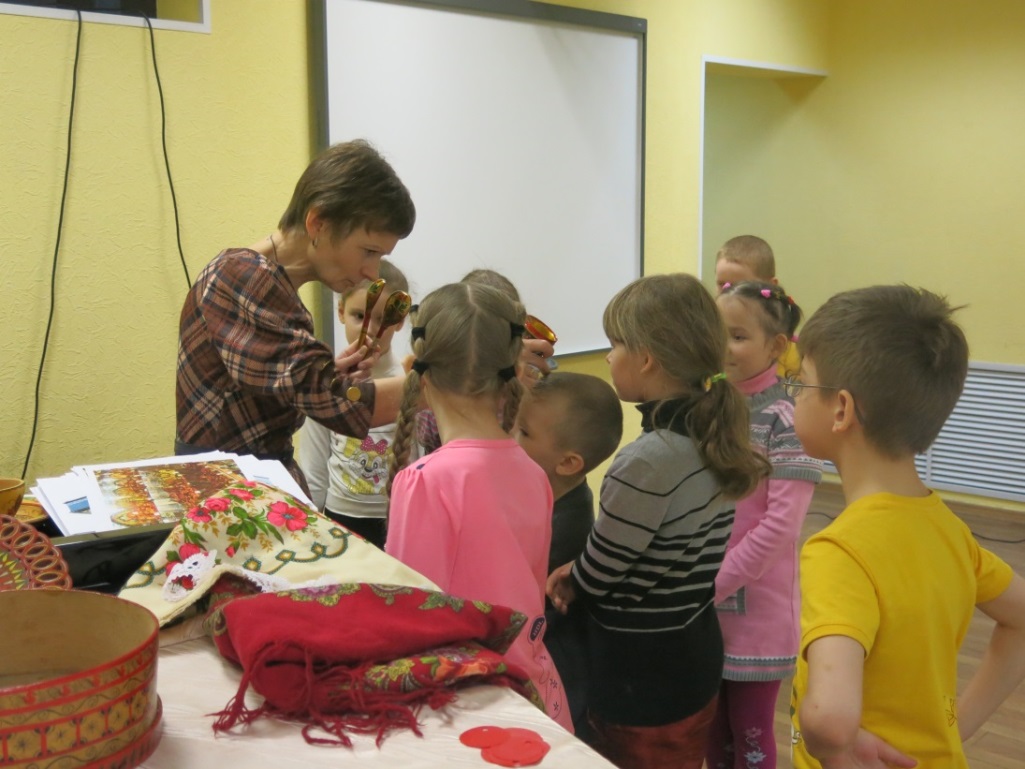 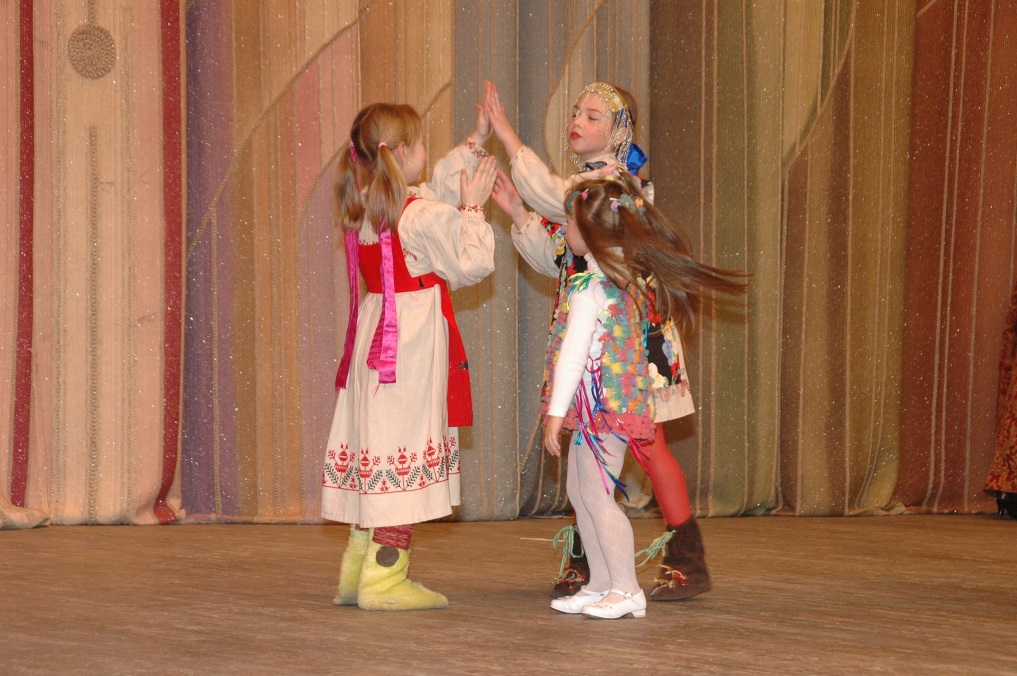 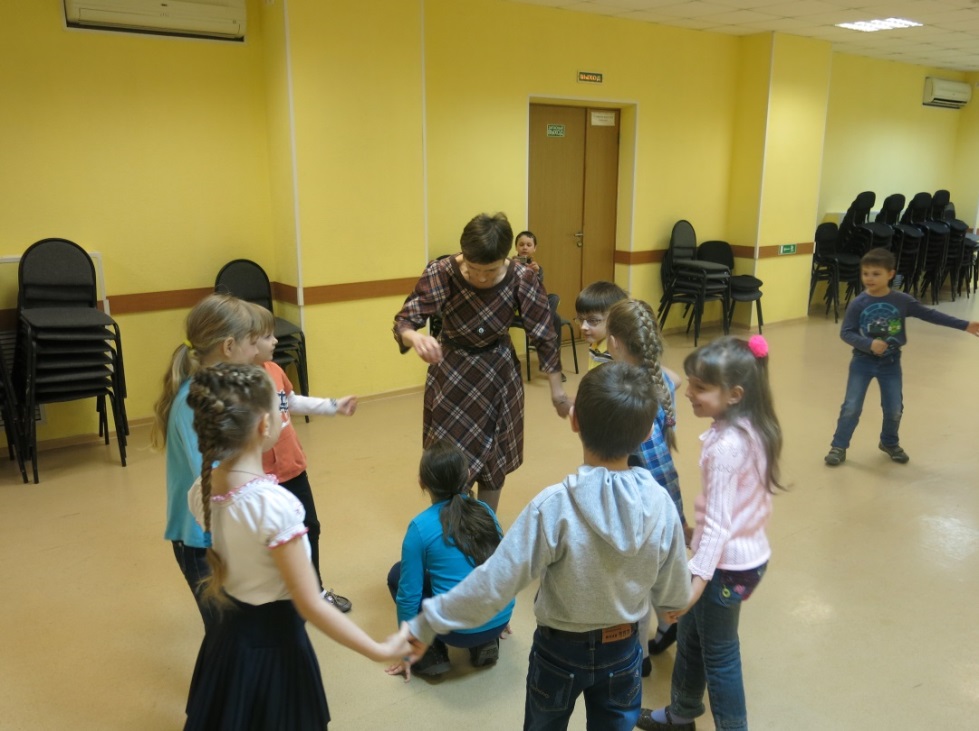 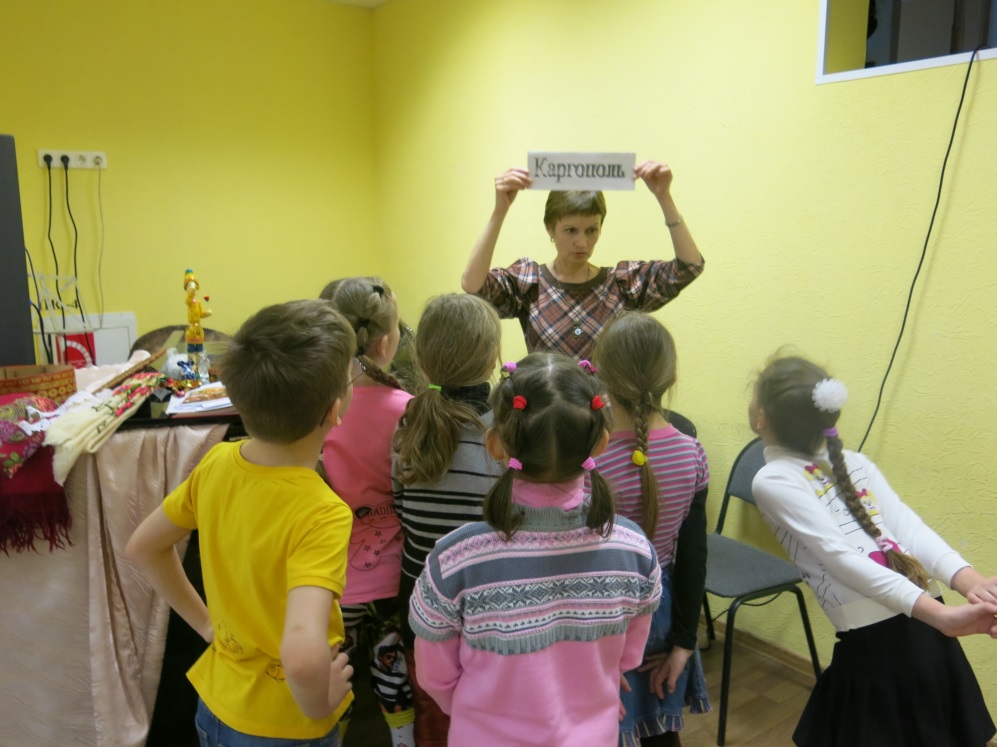 Викторина«Народные промыслы»
Задачи:
- обобщить знания детей о народных промыслах, о сказках;
- воспитывать доброжелательность, умение работать в команде;
- создать положительный, эмоциональный настрой всех участников
Викторина«Народные промыслы»
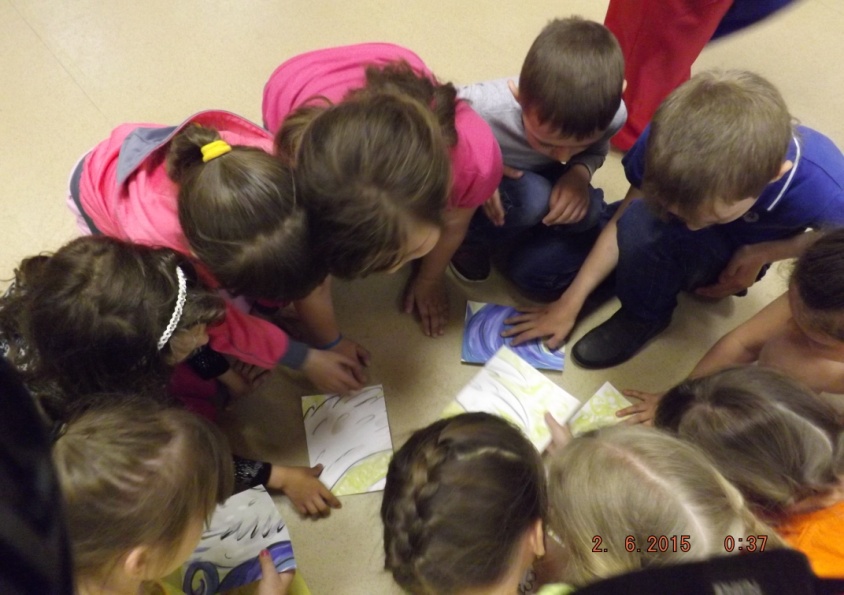 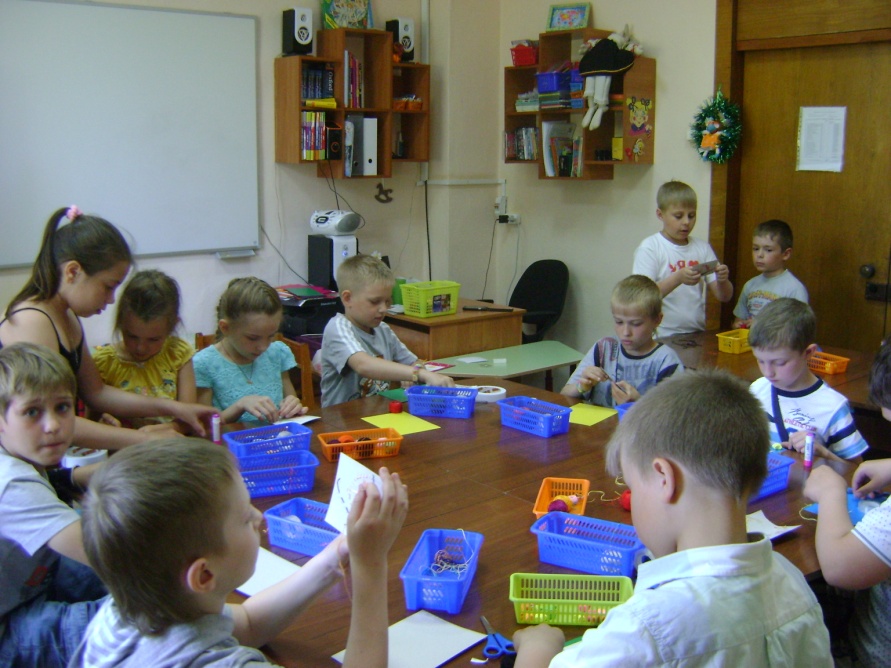 Итог профильного дня
Данное мероприятие позволило:

-  расширить кругозор детей посредством изучения народных традиций, русских обычаев и культуры;
- раскрыть творческий потенциал обучающихся через игру, творческую деятельность